Discussion Groups
Type in Student Names for groups in the boxes
Stop and Chat
When you think of a town or city, what is one that comes to mind?
What kinds of things can you find in a town or city? 
What needs to be considered when towns are created?
Who makes decisions about how towns develop, grow, or change? 
What makes one town or city different from another town or city?
Types of Questions
Q FOCUS QUESTION PROTOCOL
Ask as many questions as you can.
Do not stop to answer, judge or discuss the questions.
Record the question exactly as it is given. 
Change any statement into a question.
Stonington’s history makes it a special town in Connecticut.
Student Questions
After our Field Trip…
Let’s review our questions!  
Now that we have been on our field trip, do we have any additional questions to add?
What questions can we start to answer since our trip?
Our Questions that Connected to our Trip!
What happened in Stonington’s past? 
Who are some cool/famous people in Stonington’s history? Why are these people famous?
What makes Stonington different from other towns?
How is the Atlantic Ocean important to Stonington’s history?
What foods are eaten here? Why?
Where is Stonington in the state of Connecticut?
What was invented in Stonington? Why? When? How?
What are some important buildings? Why are they important?
What are some jobs that are part of Stonington’s history? Why are these jobs important? 
What businesses (restaurants or stores) are part of Stonington’s history?
Write down 3 questions you would like to learn more about!
You have been assigned one of your chosen questions along with 1 or 2 other group members.
Now that you have your Group’s Question:
Complete additional research to answer the question (Group Task)

Write a RACE response to answer the question (Independent Task)

Create a visual project that answers the question (Group Task)
Check out our Rubric Here
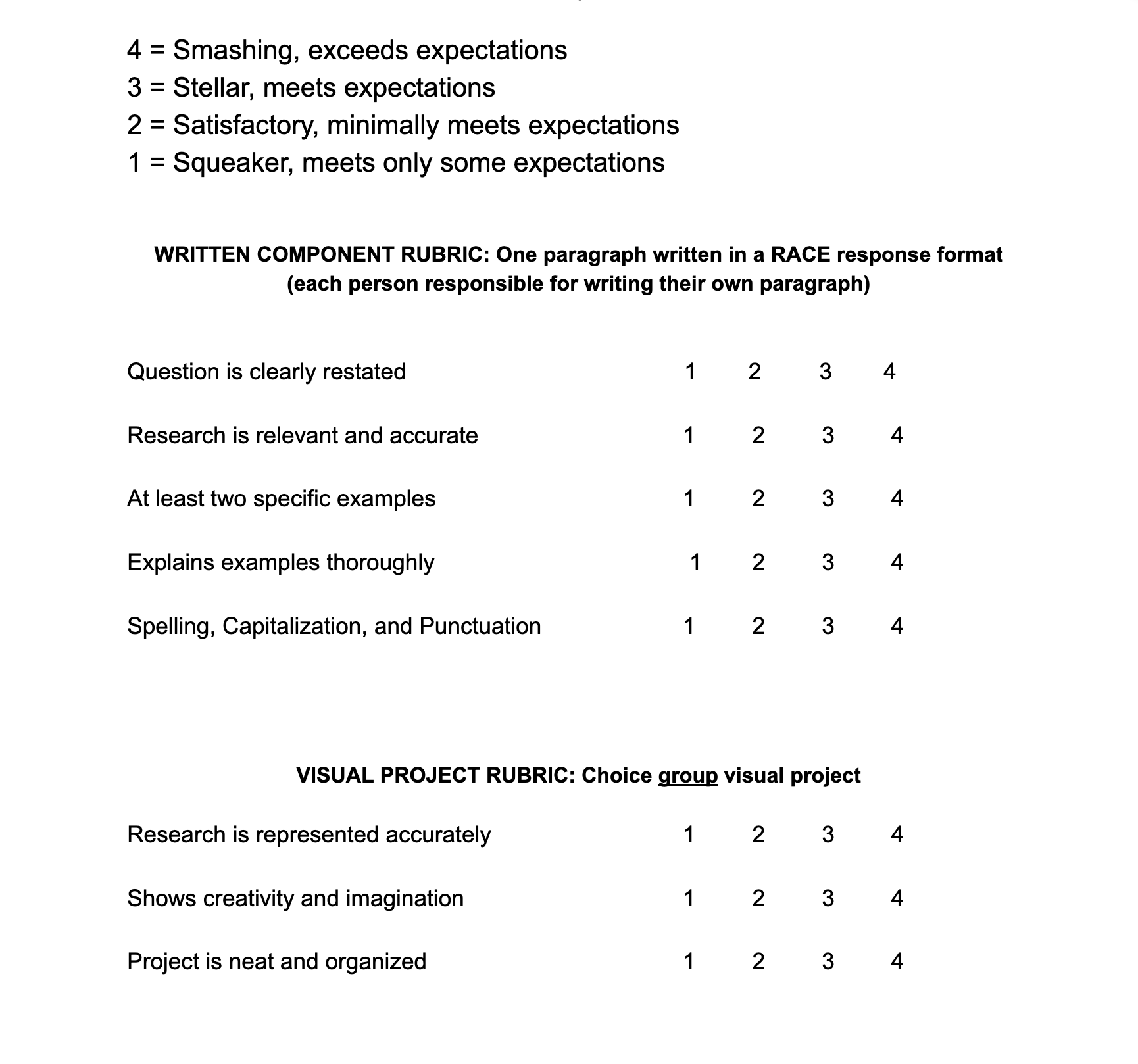 Scoring Rubric
RACE RESPONSE
Restate the question  
Answer the question
Cite evidence from the text 
Explain how the evidence supports your answer
Presentation Time!  It’s time to share your visual projects with your classmates!
Include your question and your answer(s)
Show the details in your project that support your answer
Everyone in your group should have a role 
Use a loud, clear voice
Be prepared to answer questions in the end